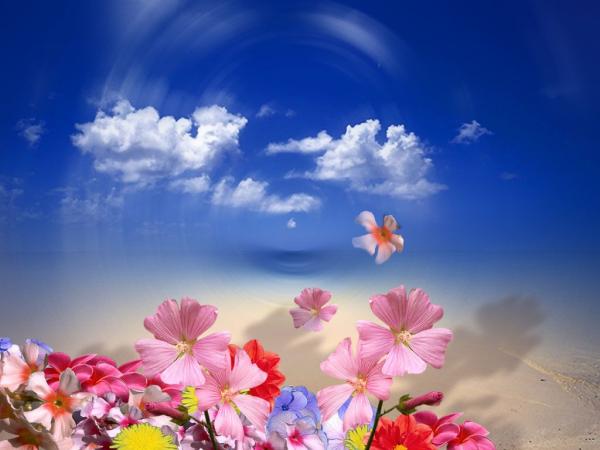 Giáo án điện tử
Môn: Đạo đức
Bài 2: GỌN GÀNG, NGĂN NẮP
KHỞI ĐỘNGEm thích căn phòng trong tranh nào hơn? Vì sao?
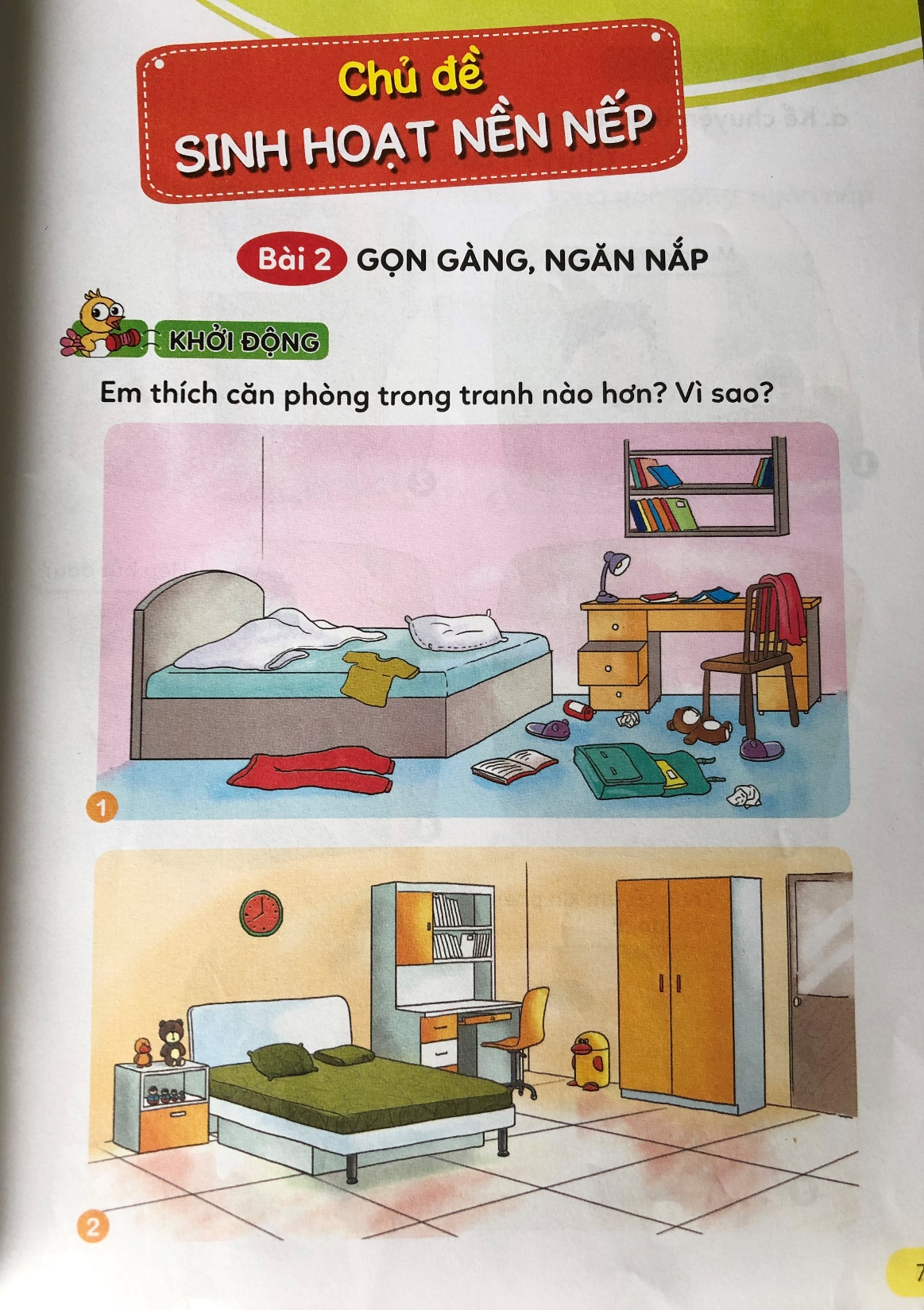 KHÁM PHÁKể chuyện theo tranh: Chuyện của Minh
+ Tổ 1, 2: Lợi ích của việc sống gọn gàng ngăn nắp.
+ Tổ 3: Sống không gọn gàng ngăn nắp sẽ dẫn đến điều gì?
+ Tổ 1: Cách sắp xếp sách vở trên giá sách.
+Tổ 2: Cách sắp xếp tủ giày gọn gàng.

+Tổ 3: Cách sắp xếp góc học tập.
Phân loại
Để đúng vị trí
Sắp xếp
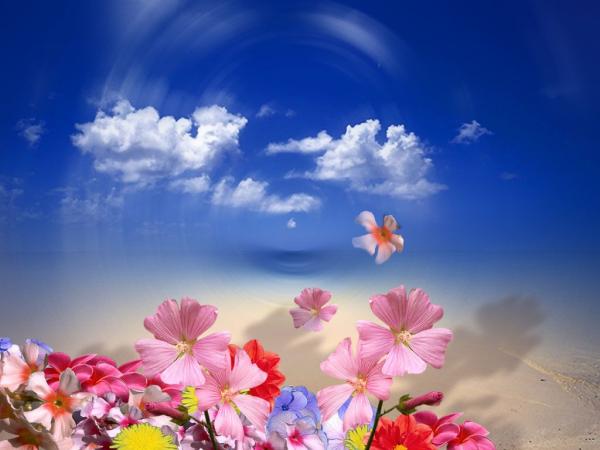 Giải lao
LUYỆN TẬP
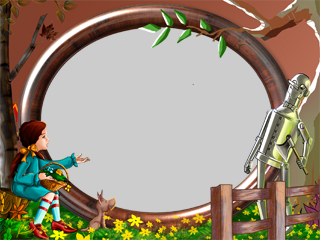 Gọn gàng, ngăn nắp giúp em
Đồ dùng bền đẹp khi tìm có ngay
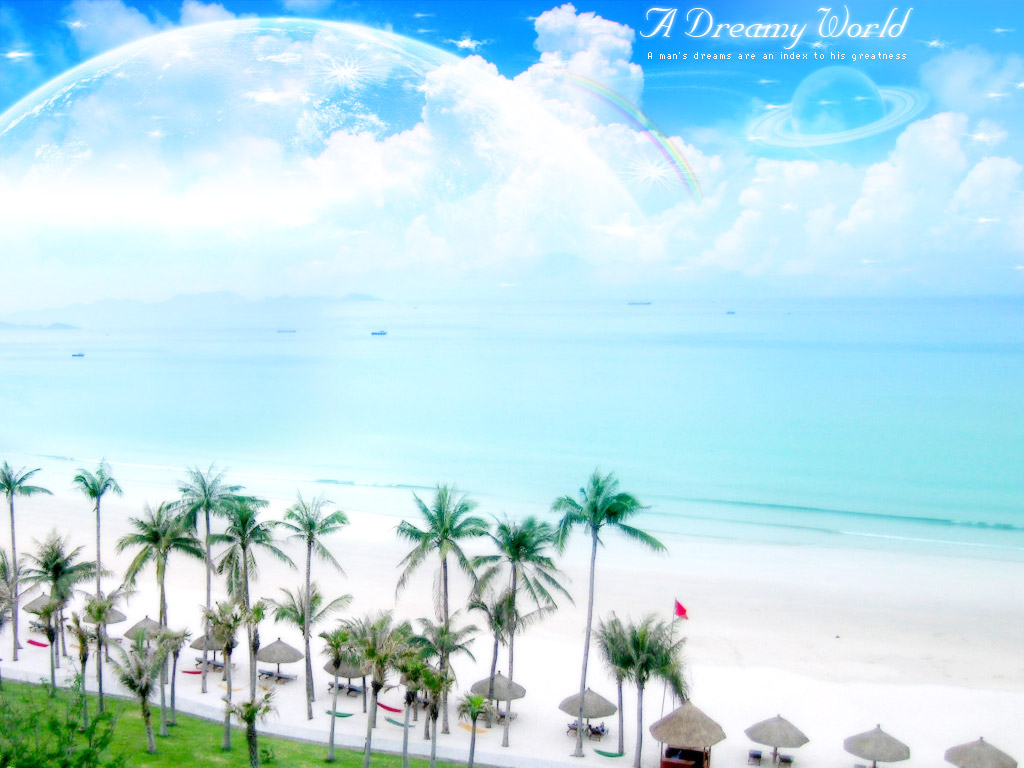 CHÚC CÁC EM HỌC SINH HỌC TẬP TỐT.